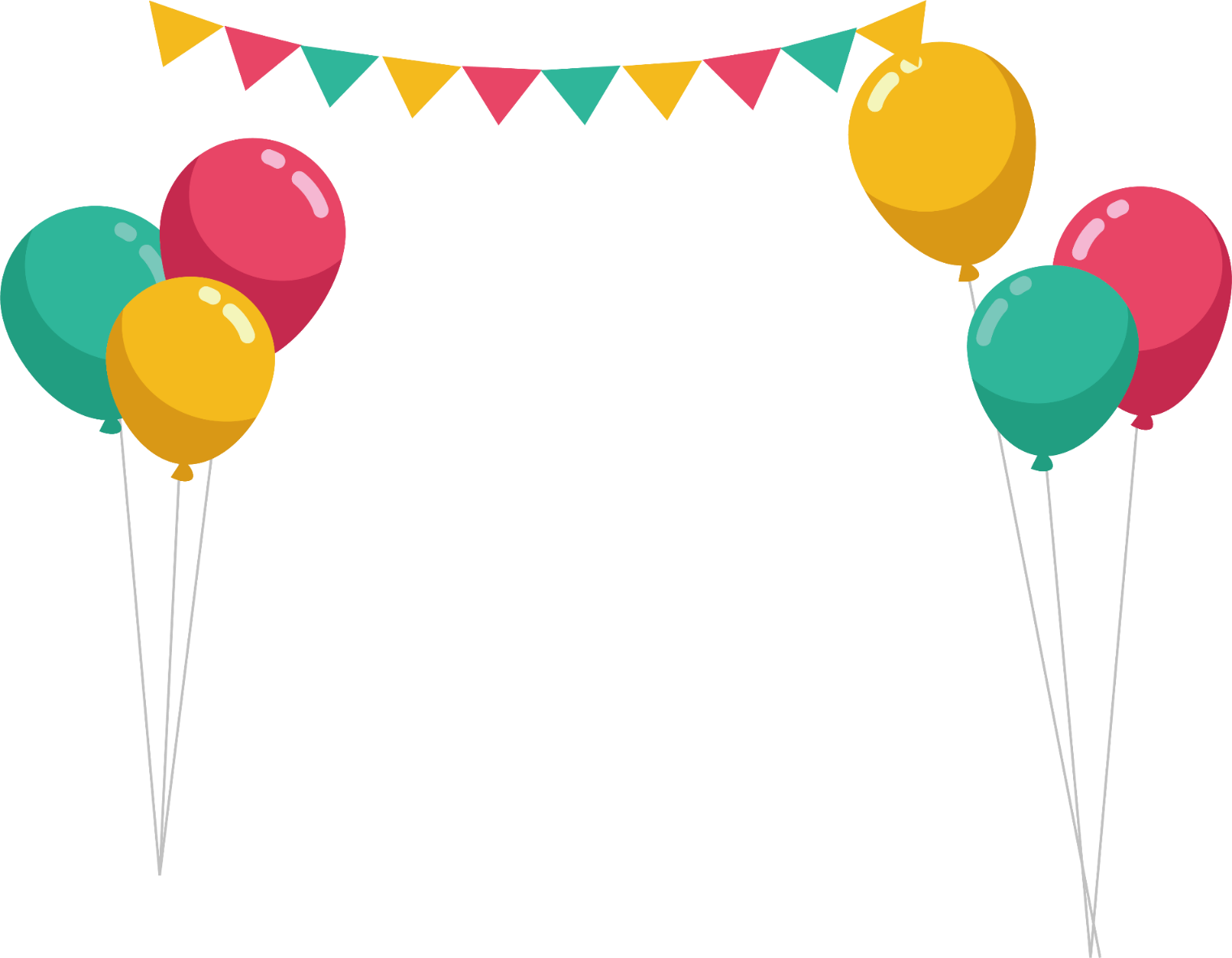 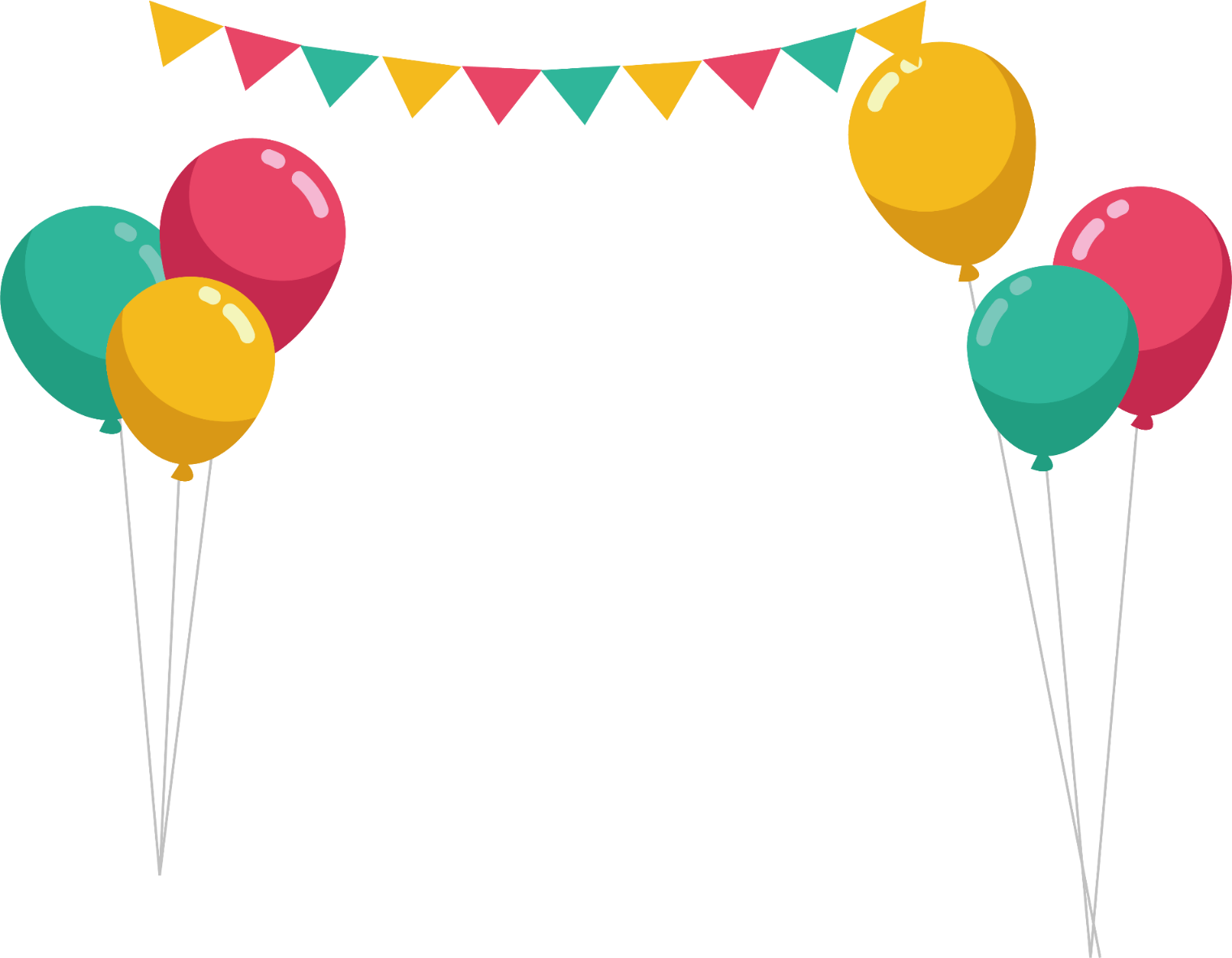 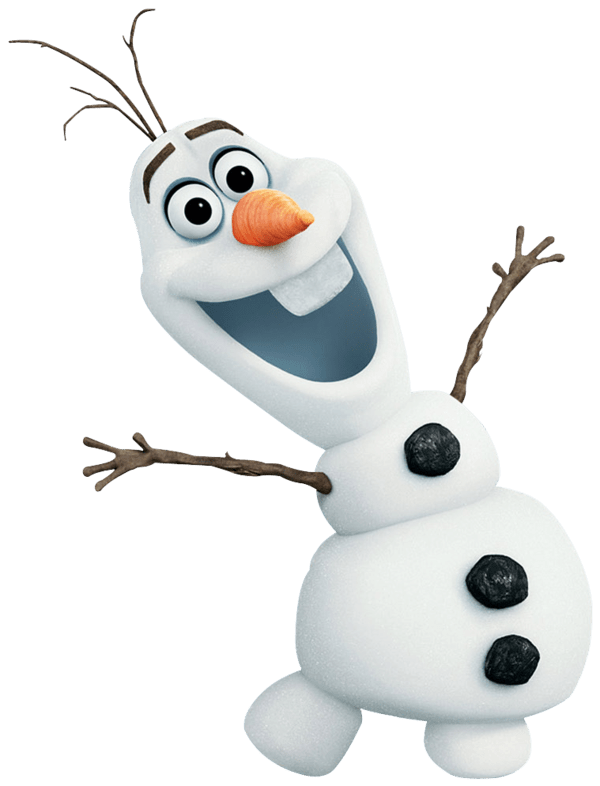 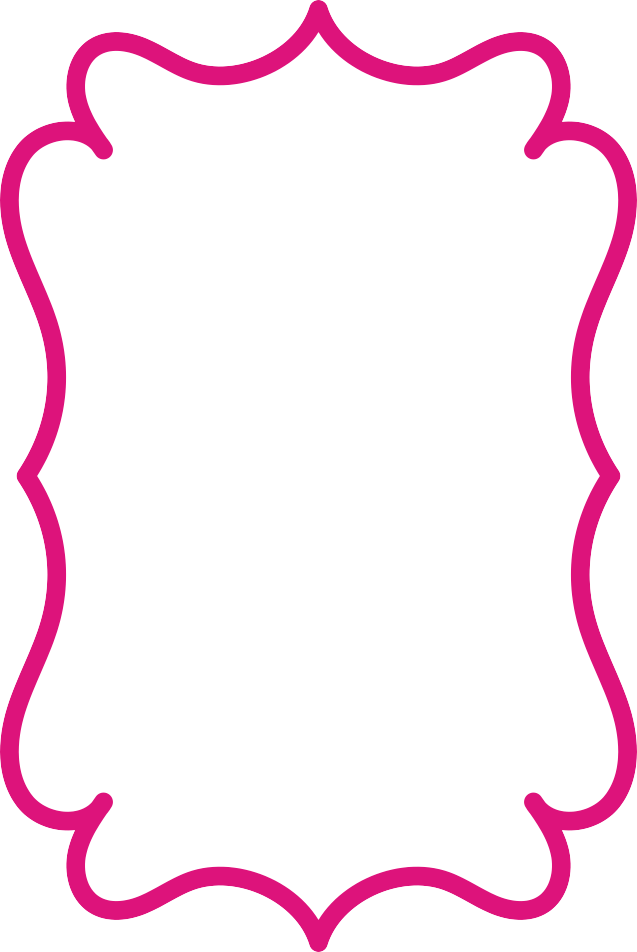 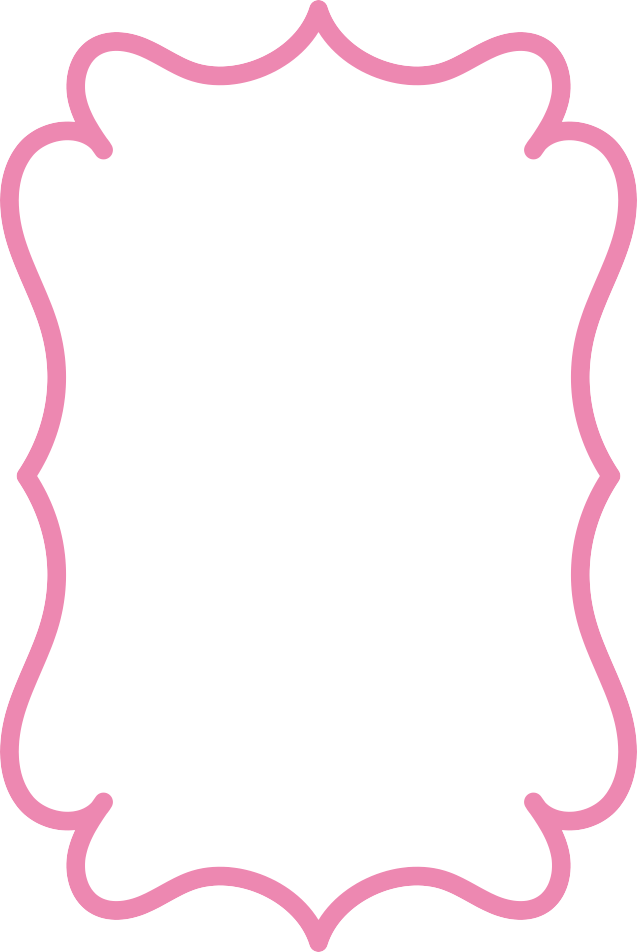 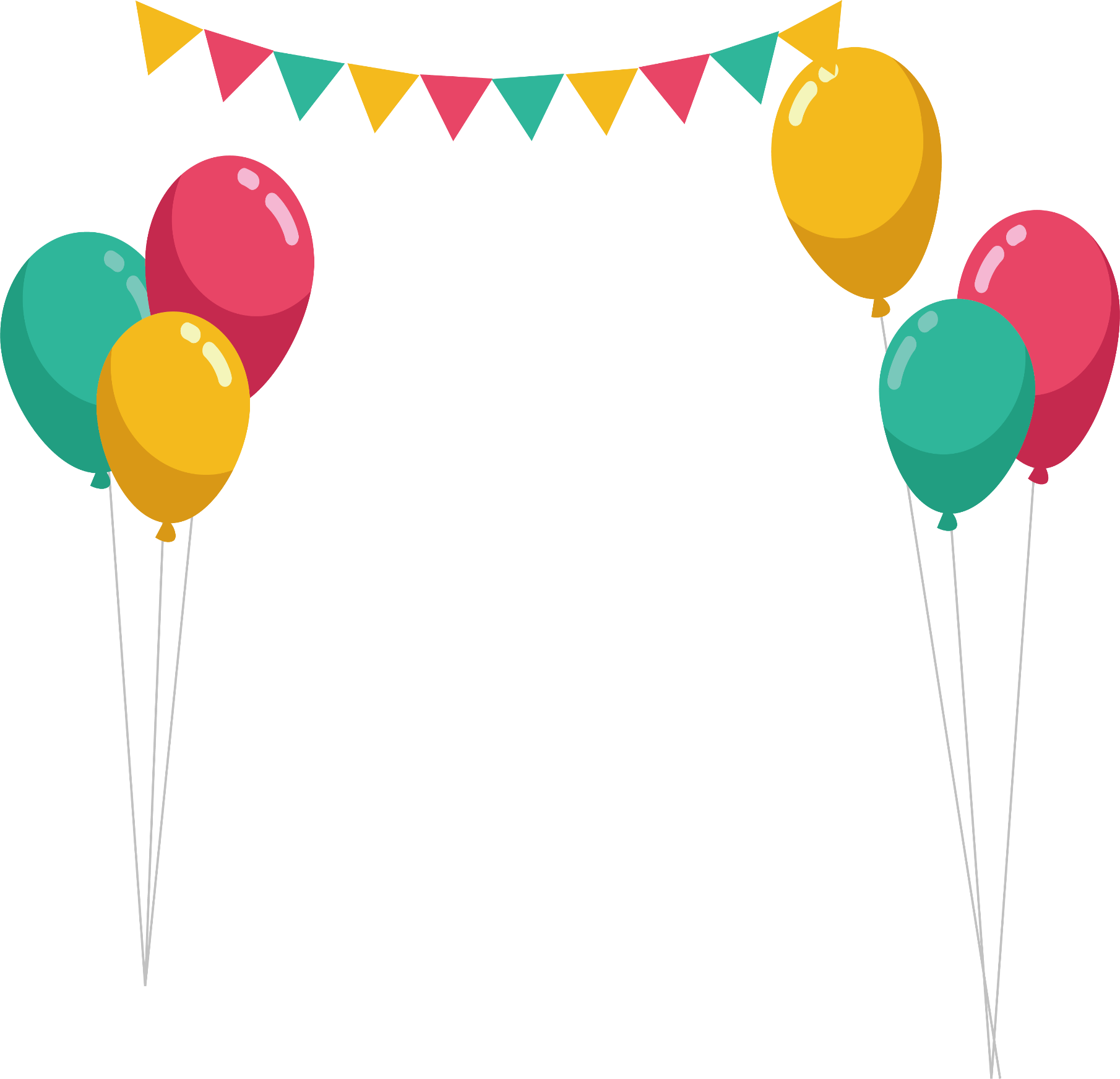 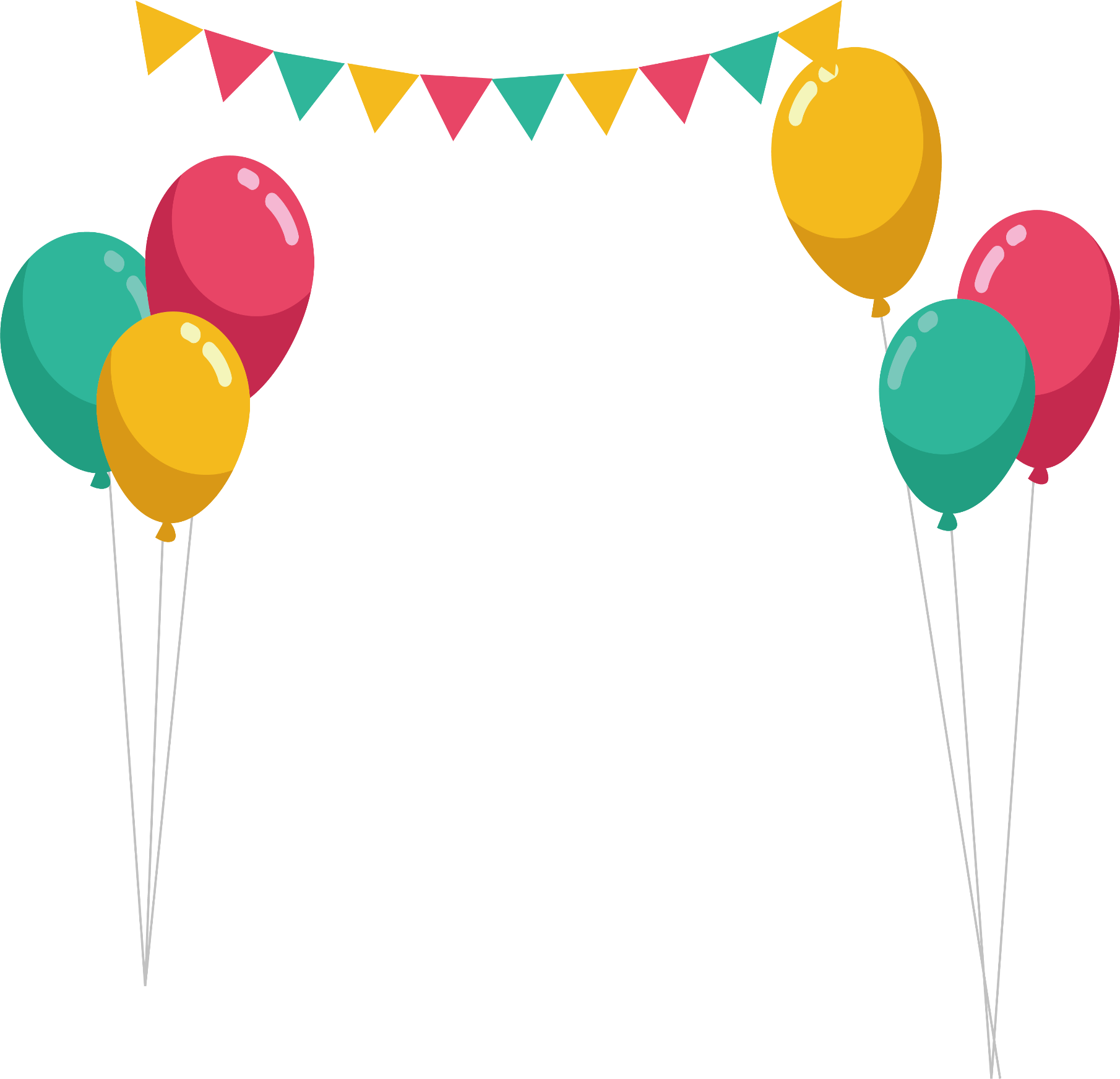 ¡FELIZ CUMPLEAÑOS!
luciA
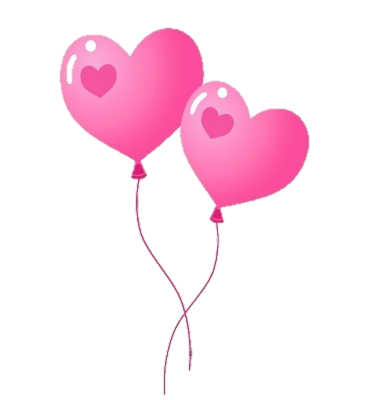 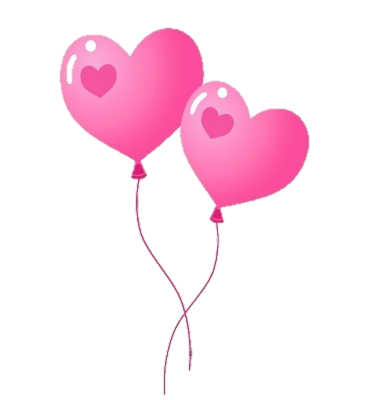 Ven a festejar conmigo
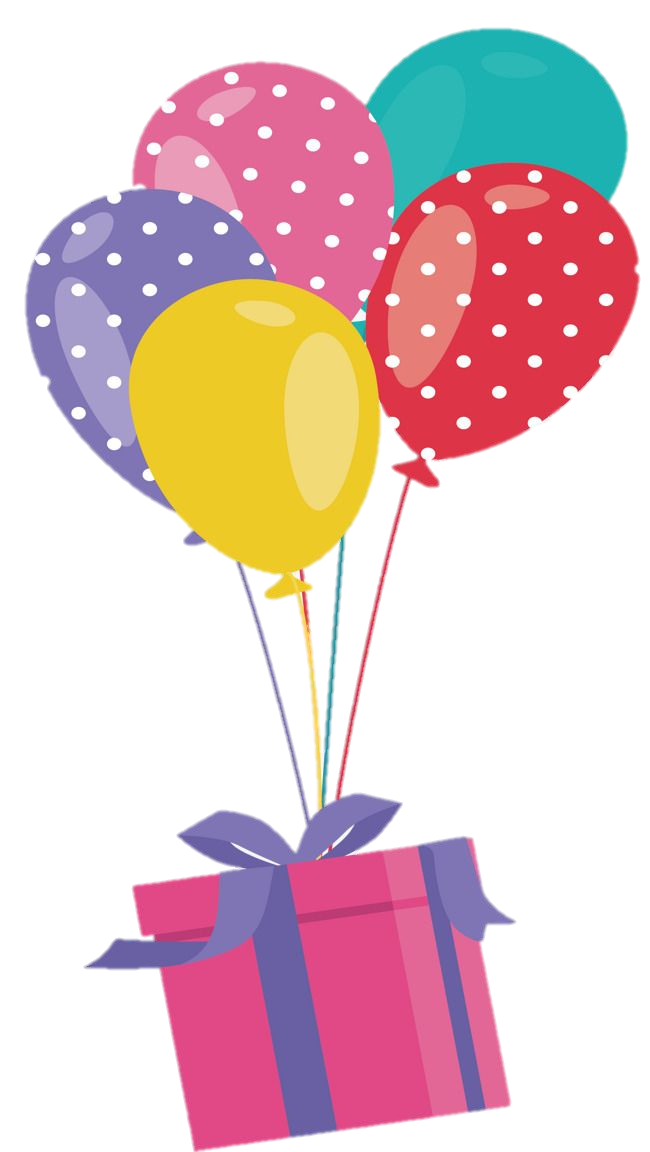 Mis 3 Añitos
Dia: Viernes 29 de octubre 
Hora: 3:00 pm 
Lugar: Calle Bolognesi #17
¡Sera un dia fantástico, 
lleno de sorpresas!
www.megaidea.net